Βασικες Εννοιες Φυσικων Επιστημων
Βασικές Εννοιες Φυσικων Επιστημων   _ ΠΑΝΕΠΙΣΤΗΜΙΟ ΘΕΣΣΑΛΙΑΣ
Την προηγουμενη φορα
Εξάτμηση και συμπύκνωση
Ζητούμενο: Να μπορουμε να εξηγήσουμε καθημερινά φαινόμενα εξάτμησης και συμπύκνωσης σκεπτόμενοι/ες με το μοντέλο των μορίων
Βασικές Εννοιες Φυσικής   _ ΠΑΝΕΠΙΣΤΗΜΙΟ ΘΕΣΣΑΛΙΑΣ
Αυτή την εβδομάδα
Ο κοσμος του ηλεκτρισμου
Όπως θα δουμε ο ηλεκτρισμος είναι θεμελιώδης
Τα βασικά
Θετικά και αρνητικά φορτία

Φαντασθειτε ότι πχ τα θετικά φορτια βγάζουν βαθυ ήχο και τα αρνητικά ψηλό και ότι καθένα ψάχνει πώς θα κινηθει με βάση τον ήχο που ακούει (Kalas, Don Jiovanni, κλπ)
Ηλεκτρικο χοκευ
Οψεις του ηλεκτρισμου
Σε κάθε χημικη αντιδραση
Στο σώμα μας (ιοντα στα κυτταρα)
Σε τεχνικές κατασκευές
Βασικές Εννοιες Φυσικής   _ ΠΑΝΕΠΙΣΤΗΜΙΟ ΘΕΣΣΑΛΙΑΣ
Ας κινηθούμε στο χώρο της φαντασιας των Φυσικών (μικροκοσμος)
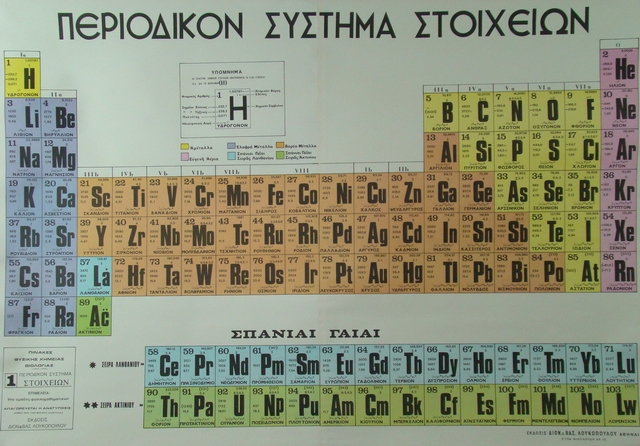 Χημικοι δεσμοί
Γενικά για τους δεσμους
https://www.youtube.com/watch?v=mpw-rFWC1Ak
Ετεροπολικοι δεσμοι
https://www.youtube.com/watch?v=Bf3OtT826VE
Ομοιοπολικοι δεσμοι
https://www.youtube.com/watch?v=v-U0v-C9y4o
Μεταλλικοί δεσμοί
https://www.youtube.com/watch?v=b1y2Q6YX1bQ
Και ας εξηγήσουμε τη λειτουργια ενός τυπου μπαταριας
https://www.youtube.com/watch?v=J1ljxodF9_g
Τι δενει το δικο μας σωμα;
https://www.youtube.com/watch?v=zzP87Zdf9ik
Οι αποστάσεις είναι αρκετά μεγάλες (20nm)
http://en.wikipedia.org/wiki/Desmosome 

Το σωμα μας που διαρκως αλλαζει
http://vitanetonline.com/forums/1/Thread/1001
Ηλεκτρισμένα κυτταρα
Τι δενει τα κυτταρα μας σε μια ενότητα;
http://www.youtube.com/watch?v=KNZpAwjCaxQ 
Πώς μεταφέρονται ιόντα μέσα και εξω από το κυτταρο
http://www.youtube.com/watch?v=STzOiRqzzL4 )
Το ταξιδι του νευρικου σήματος
Η ηλεκτριση της κυταρικής μεμβράνης
http://www.youtube.com/watch?feature=endscreen&v=4kx9_0YwShE&NR=1 
Διάδοση (http://www.youtube.com/watch?v=Sa1wM750Rvs )
Και μετα στο σωμα μας
Η δομη της καρδιας
http://www.youtube.com/watch?v=Sa1wM750Rvs
Μια πραγματικη καρδια
https://www.youtube.com/watch?v=kbWGtAFuVF0
Βασικές Εννοιες Φυσικής   _ ΠΑΝΕΠΙΣΤΗΜΙΟ ΘΕΣΣΑΛΙΑΣ
Και μετα στην ατμόσφαιρα
Αστραπες
https://www.youtube.com/watch?v=lQGFvKAujb8
https://www.youtube.com/watch?v=b1HDQ0orS6s
Ακομα και σημερα ένα φαινομενο με αινίγματα
https://www.youtube.com/watch?v=MVQGoSMG4a8
Βασικές Εννοιες Φυσικής   _ ΠΑΝΕΠΙΣΤΗΜΙΟ ΘΕΣΣΑΛΙΑΣ
Ηλεκτρικά κυκλώματα
Διαφορετικοι τρόπο για να «δουμε» τα ηλεκτρικά κυκλώματα
American Journal of Physics -- September 2012 -- Volume 80, Issue 9, pp. 782A semiquantitative treatment of surface charges in DC circuitsRainer Müller
Ένα απλο κυκλωμα
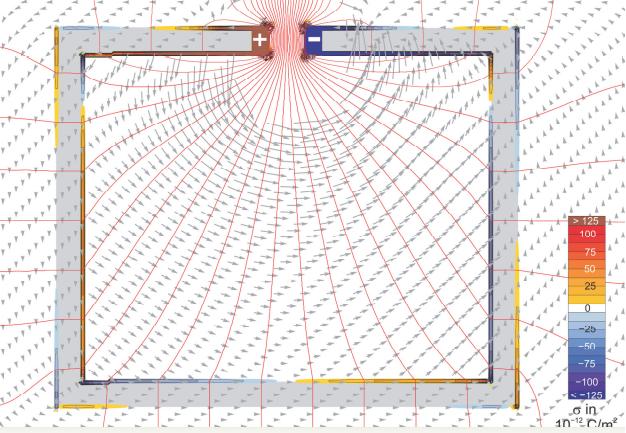 Δυο αντιστάσεις σε σειρά
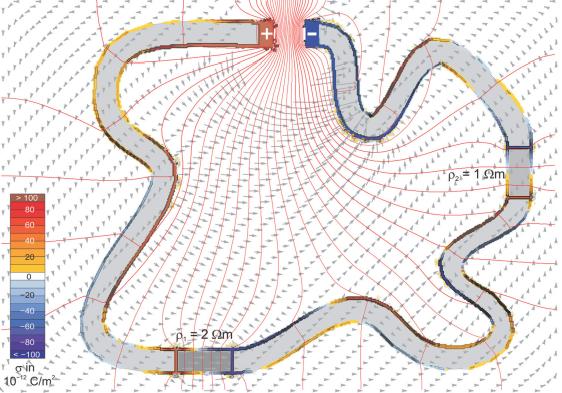 Δυο αντιστάσεις παράλληλα
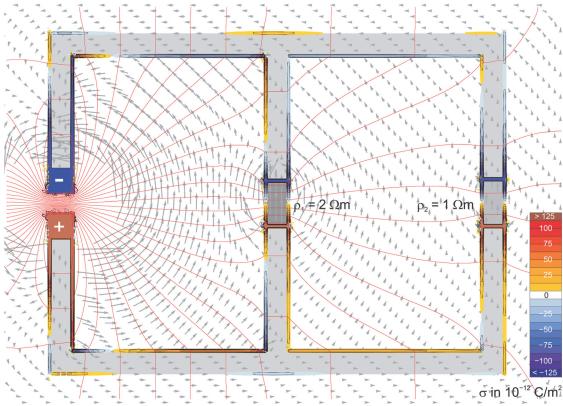 Ηλεκτρικά κυκλώματα
Η οπτική της ροής ενέργειας
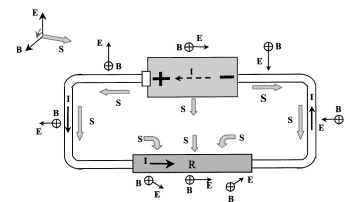 Ηλεκτρικά κυκλώματα 3
Η απλοποιημένη εικονα με τάσεις και εντάσεις ρεύματος
Ηλεκτρικά κυκλώματα στο σωμα μας
Πχ η καρδια
Επικίνδυνα επαγγέλματα
https://www.youtube.com/watch?v=2dqRN0Z7-_o
Βασικές Εννοιες Φυσικής   _ ΠΑΝΕΠΙΣΤΗΜΙΟ ΘΕΣΣΑΛΙΑΣ
Ηλεκτρικα κυκλωματα στην ατμοσφαιρα
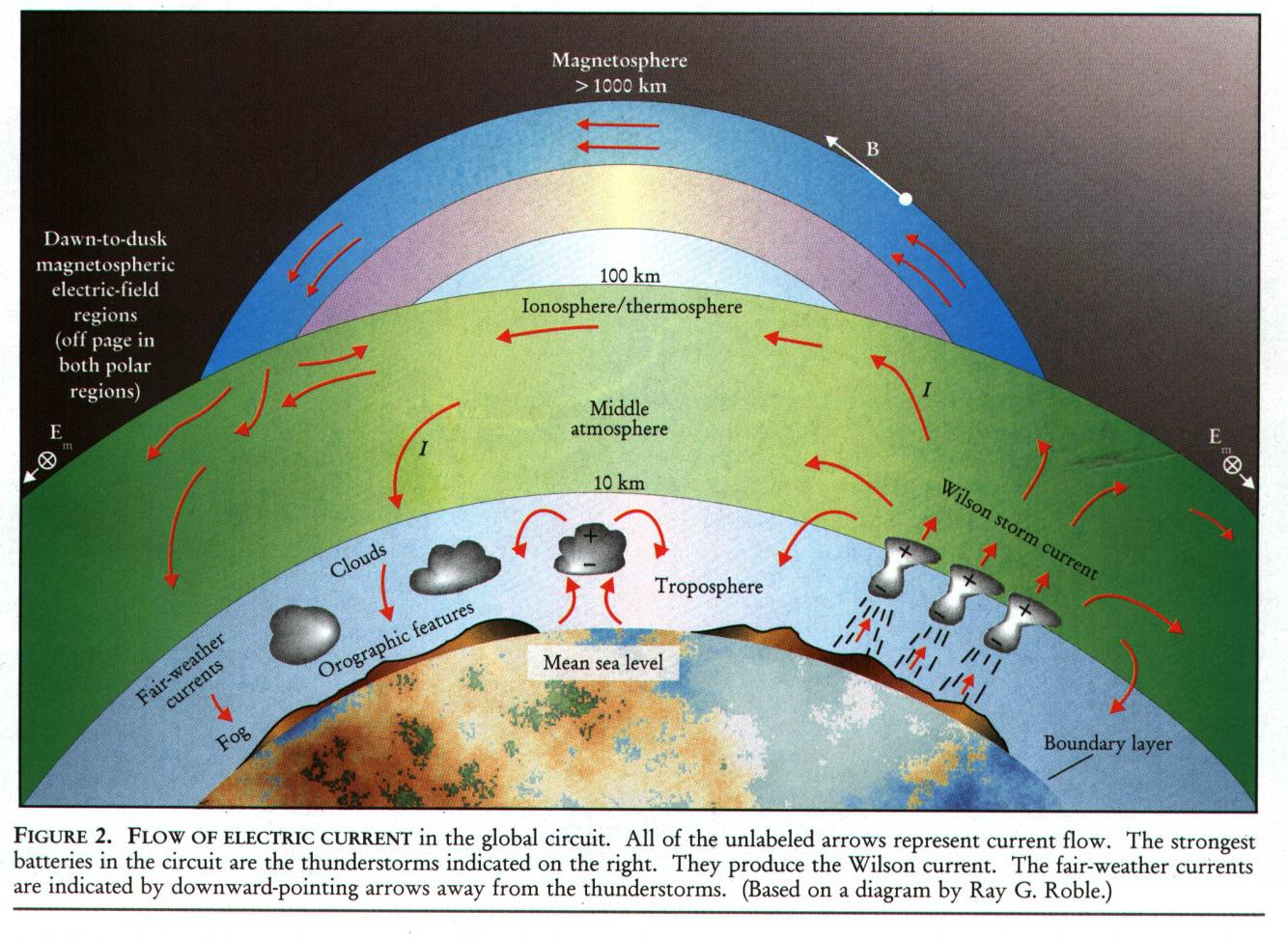